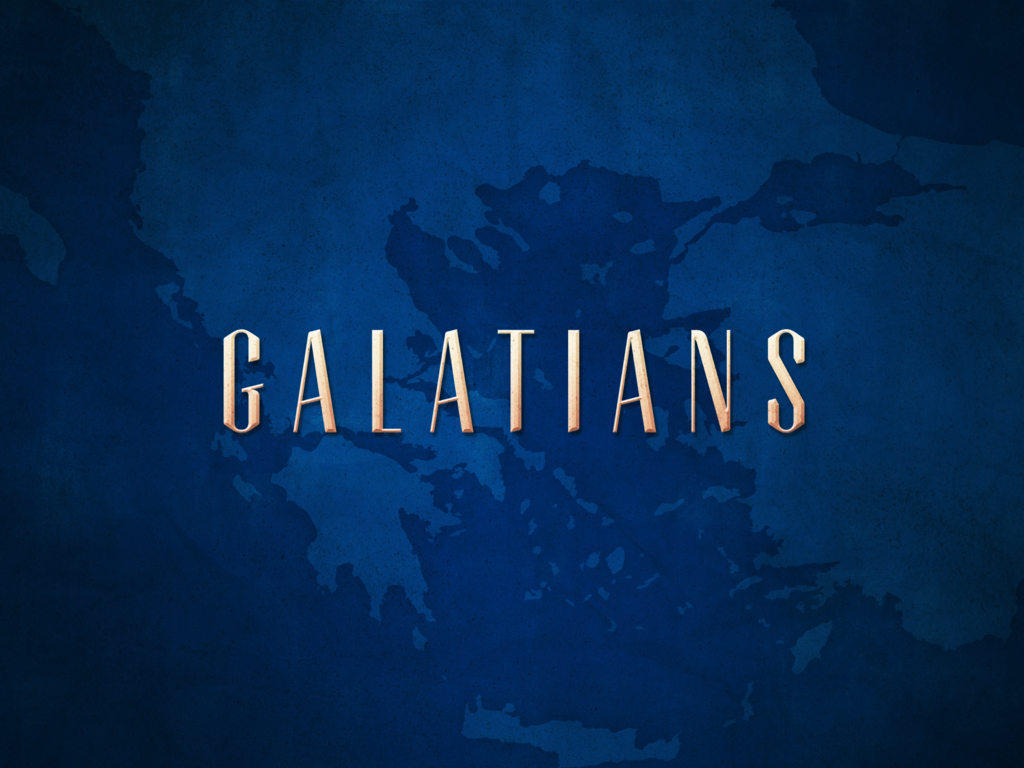 Chapters 2:15 - 3:5
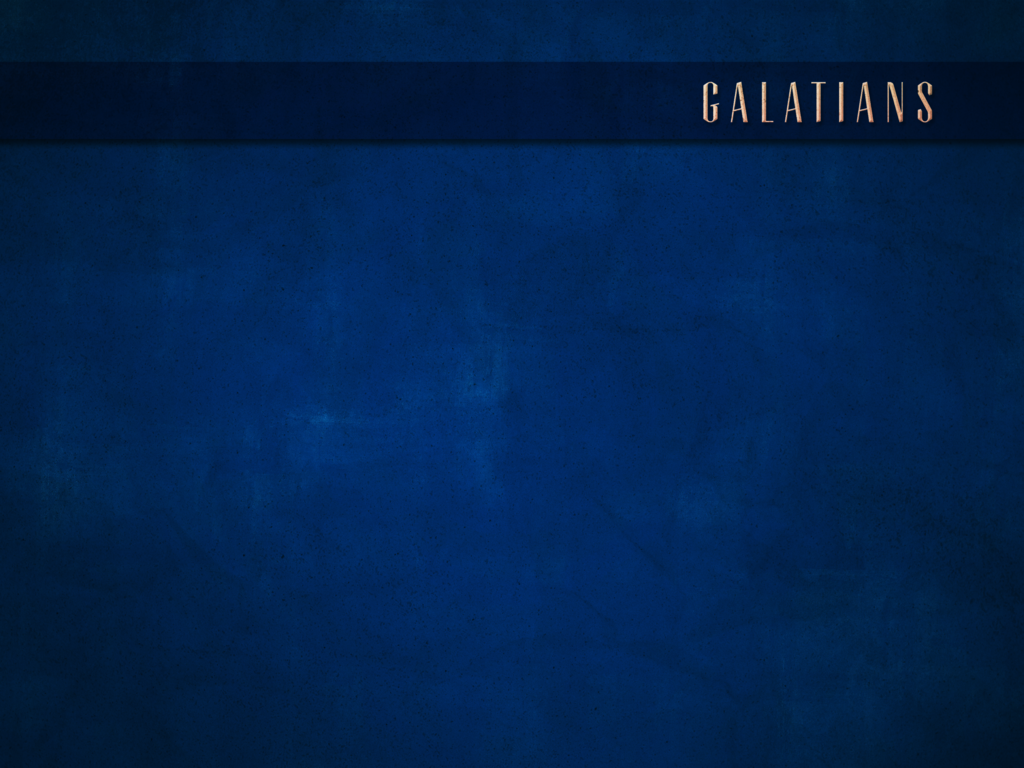 CHAPTER 2:15-21
15 “We are Jews by nature, and not sinners from among the Gentiles;16 nevertheless knowing that a man is not justified by the works of the Law but through faith in Christ Jesus, even we have believed in Christ Jesus, that we may be justified by faith in Christ, and not by the works of the Law; since by the works of the Law shall no flesh be justified.17 “But if, while seeking to be justified in Christ, we ourselves have also been found sinners, is Christ then a minister of sin? May it never be!18 “For if I rebuild what I have once destroyed, I prove myself to be a transgressor.19 “For through the Law I died to the Law, that I might live to God.20 “I have been crucified with Christ; and it is no longer I who live, but Christ lives in me; and the life which I now live in the flesh I live by faith in the Son of God, who loved me, and delivered Himself up for me.21 “I do not nullify the grace of God; for if righteousness comes through the Law, then Christ died needlessly.”
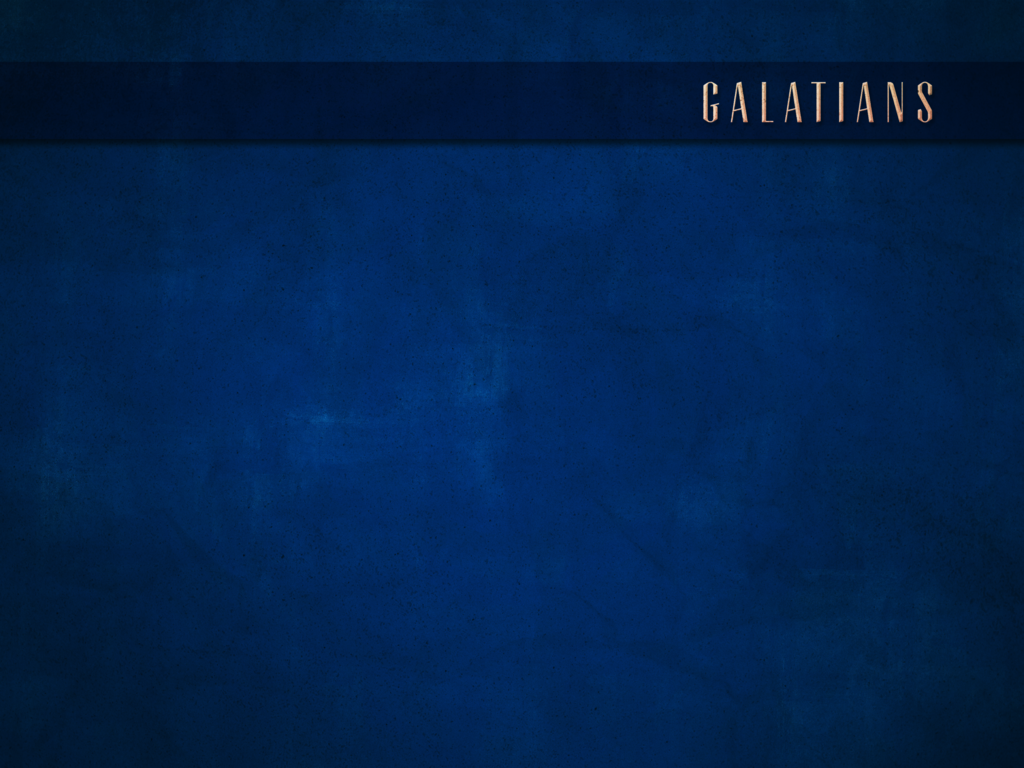 CHAPTER 2:15-21
Four Principles Stated in Galatians 2:15-21

Justification is through faith in Christ, not by the works of the Law.

Seeking to be justified by the Law only results in sin.

We live by faith in Christ Jesus, not by the works of the Law.

If justification comes through the Law, then Christ died needlessly.
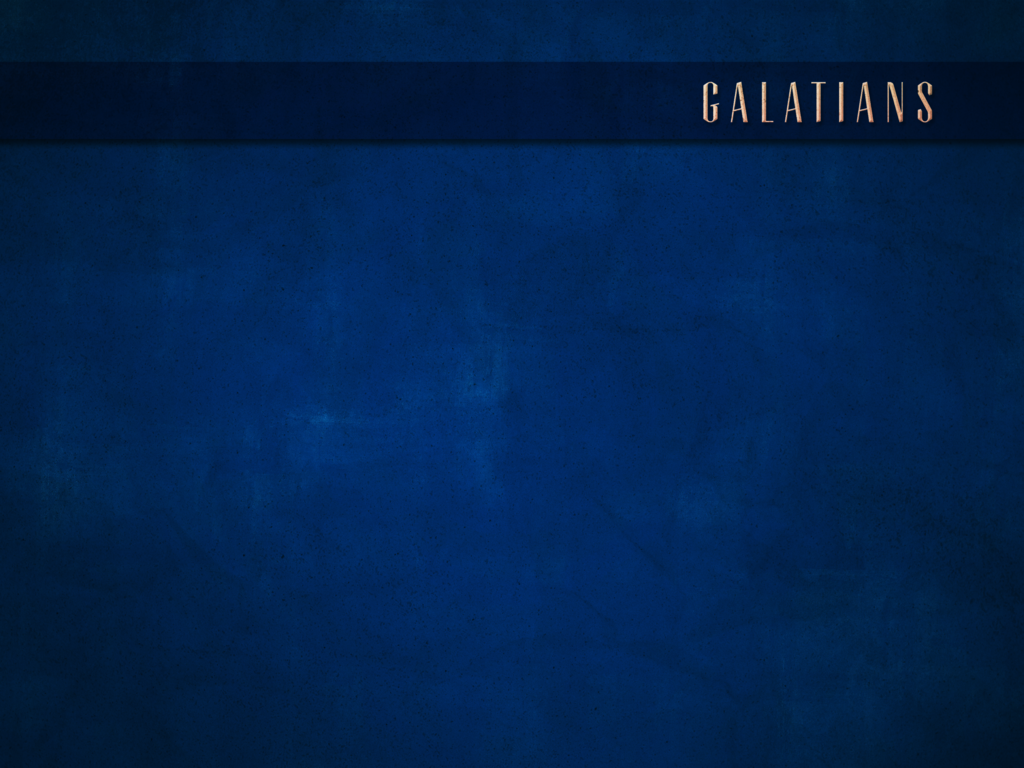 CHAPTER 2:15-21
15 “We are Jews by nature, and not sinners from among the Gentiles;16 nevertheless knowing that a man is not justified by the works of the Law but through faith in Christ Jesus, even we have believed in Christ Jesus, that we may be justified by faith in Christ, and not by the works of the Law; since by the works of the Law shall no flesh be justified.17 “But if, while seeking to be justified in Christ, we ourselves have also been found sinners, is Christ then a minister of sin? May it never be!18 “For if I rebuild what I have once destroyed, I prove myself to be a transgressor.19 “For through the Law I died to the Law, that I might live to God.20 “I have been crucified with Christ; and it is no longer I who live, but Christ lives in me; and the life which I now live in the flesh I live by faith in the Son of God, who loved me, and delivered Himself up for me.21 “I do not nullify the grace of God; for if righteousness comes through the Law, then Christ died needlessly.”
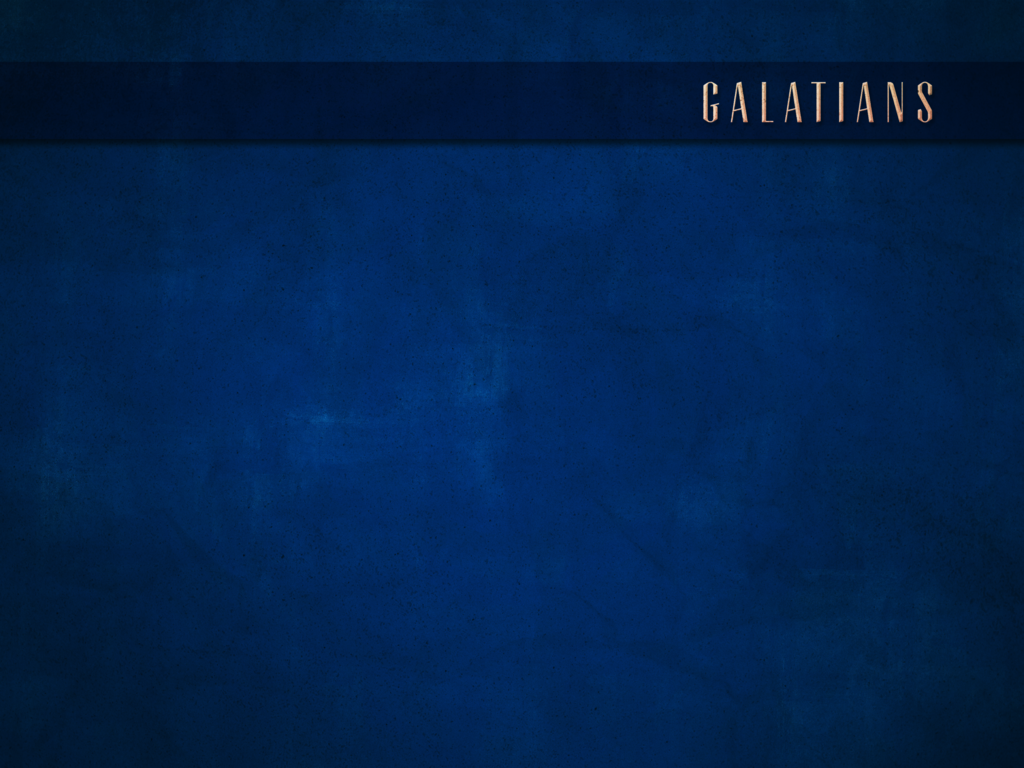 CHAPTER 2:15-21
15 “We are Jews by nature, and not sinners from among the Gentiles;16 nevertheless knowing that a man is not justified by the works of the Law but through faith in Christ Jesus, even we have believed in Christ Jesus, that we may be justified by faith in Christ, and not by the works of the Law; since by the works of the Law shall no flesh be justified.17 “But if, while seeking to be justified in Christ, we ourselves have also been found sinners, is Christ then a minister of sin? May it never be!18 “For if I rebuild what I have once destroyed, I prove myself to be a transgressor.19 “For through the Law I died to the Law, that I might live to God.20 “I have been crucified with Christ; and it is no longer I who live, but Christ lives in me; and the life which I now live in the flesh I live by faith in the Son of God, who loved me, and delivered Himself up for me.21 “I do not nullify the grace of God; for if righteousness comes through the Law, then Christ died needlessly.”
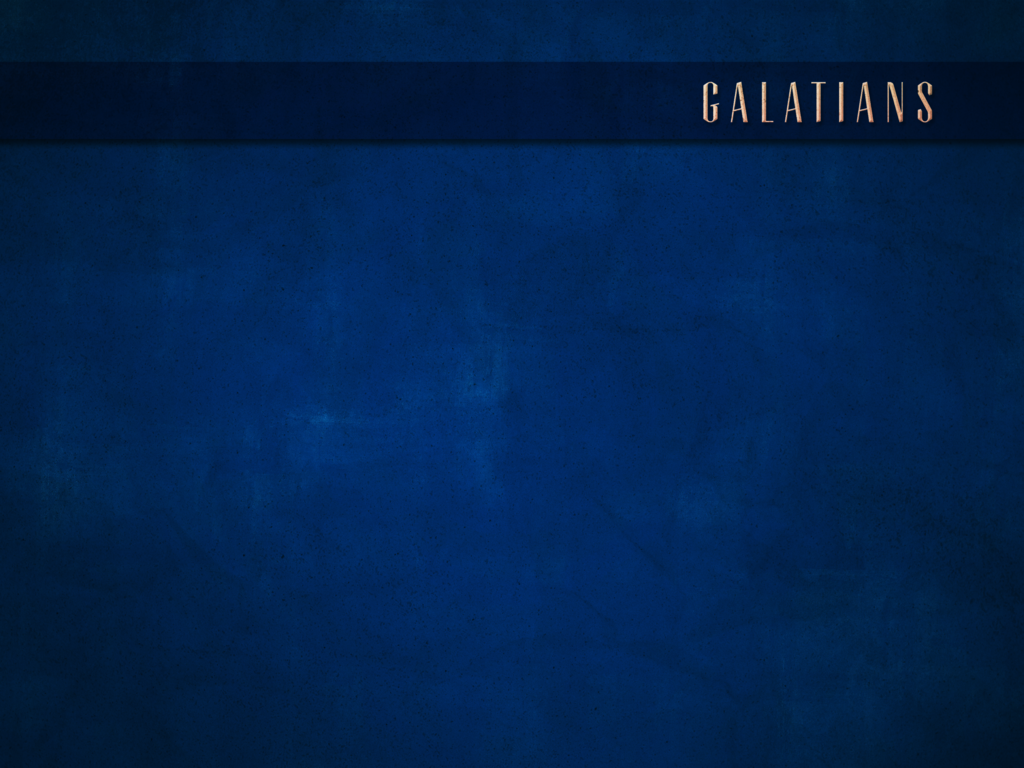 CHAPTER 2:15-21
15 “We are Jews by nature, and not sinners from among the Gentiles;16 nevertheless knowing that a man is not justified by the works of the Law but through faith in Christ Jesus, even we have believed in Christ Jesus, that we may be justified by faith in Christ, and not by the works of the Law; since by the works of the Law shall no flesh be justified.17 “But if, while seeking to be justified in Christ, we ourselves have also been found sinners, is Christ then a minister of sin? May it never be!18 “For if I rebuild what I have once destroyed, I prove myself to be a transgressor.19 “For through the Law I died to the Law, that I might live to God.20 “I have been crucified with Christ; and it is no longer I who live, but Christ lives in me; and the life which I now live in the flesh I live by faith in the Son of God, who loved me, and delivered Himself up for me.21 “I do not nullify the grace of God; for if righteousness comes through the Law, then Christ died needlessly.”
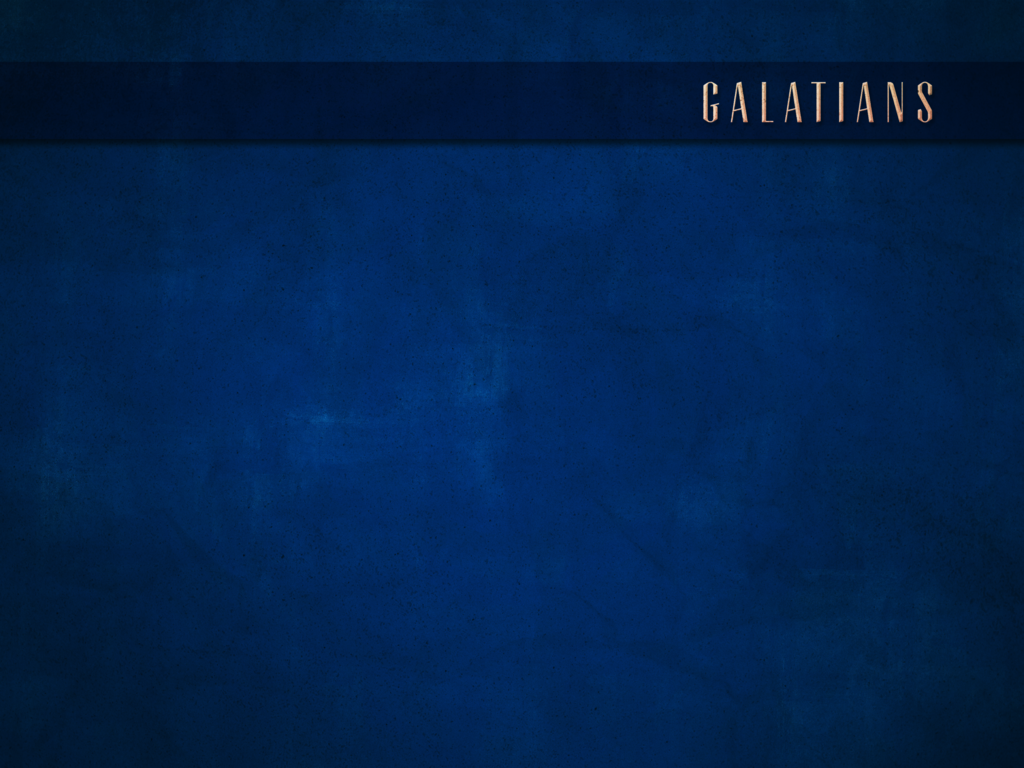 CHAPTER 2:15-21
15 “We are Jews by nature, and not sinners from among the Gentiles;16 nevertheless knowing that a man is not justified by the works of the Law but through faith in Christ Jesus, even we have believed in Christ Jesus, that we may be justified by faith in Christ, and not by the works of the Law; since by the works of the Law shall no flesh be justified.17 “But if, while seeking to be justified in Christ, we ourselves have also been found sinners, is Christ then a minister of sin? May it never be!18 “For if I rebuild what I have once destroyed, I prove myself to be a transgressor.19 “For through the Law I died to the Law, that I might live to God.20 “I have been crucified with Christ; and it is no longer I who live, but Christ lives in me; and the life which I now live in the flesh I live by faith in the Son of God, who loved me, and delivered Himself up for me.21 “I do not nullify the grace of God; for if righteousness comes through the Law, then Christ died needlessly.”
“Peter, by his shifts had contradicted himself helplessly as Paul shows by this condition. When he lived like a Gentile, he tore down the ceremonial law. When he lived like a Jew, he tore down salvation by grace.”

-Robertson’s Word Pictures in the New Testament
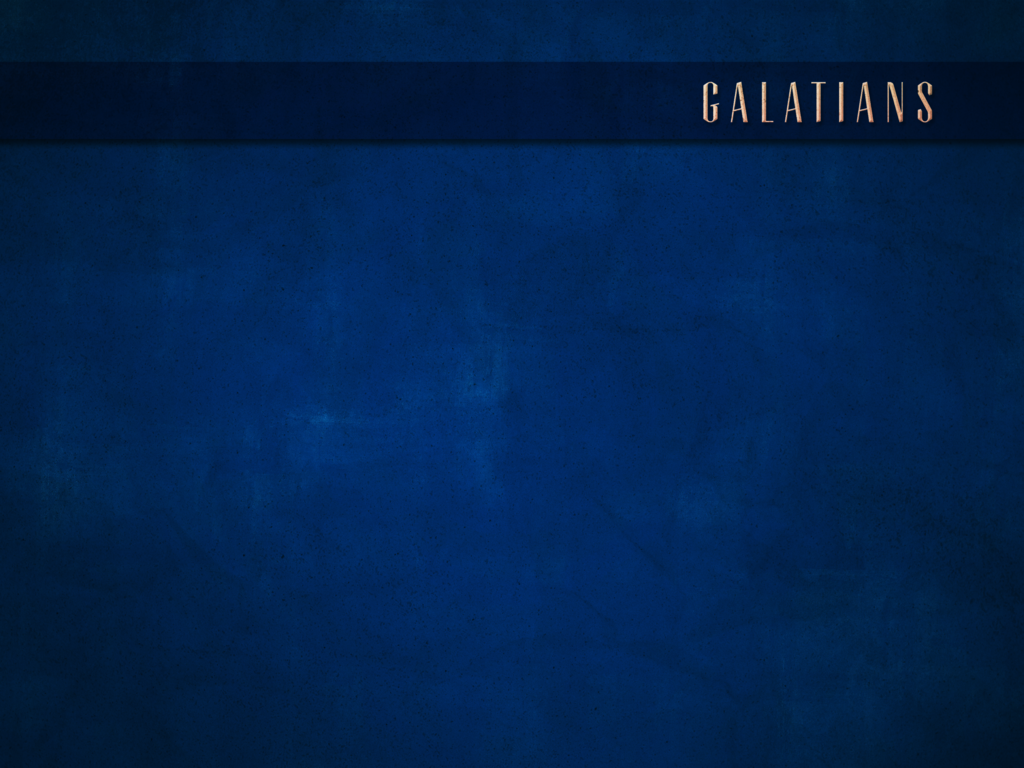 CHAPTER 2:15-21
15 “We are Jews by nature, and not sinners from among the Gentiles;16 nevertheless knowing that a man is not justified by the works of the Law but through faith in Christ Jesus, even we have believed in Christ Jesus, that we may be justified by faith in Christ, and not by the works of the Law; since by the works of the Law shall no flesh be justified.17 “But if, while seeking to be justified in Christ, we ourselves have also been found sinners, is Christ then a minister of sin? May it never be!18 “For if I rebuild what I have once destroyed, I prove myself to be a transgressor.19 “For through the Law I died to the Law, that I might live to God.20 “I have been crucified with Christ; and it is no longer I who live, but Christ lives in me; and the life which I now live in the flesh I live by faith in the Son of God, who loved me, and delivered Himself up for me.21 “I do not nullify the grace of God; for if righteousness comes through the Law, then Christ died needlessly.”
Therefore, my brethren, you also were made to die to the Law through the body of Christ, that you might be joined to another, to Him who was raised from the dead, that we might bear fruit for God.  For while we were in the flesh, the sinful passions, which were aroused by the Law, were at work in the members of our body to bear fruit for death.  But now we have been released from the Law, having died to that by which we were bound, so that we serve in newness of the Spirit and not in oldness of the letter. 
Romans 7:4-6
And when you were dead in your transgressions and the uncircumcision of your flesh, He made you alive together with Him, having forgiven us all our transgressions, having canceled out the certificate of debt consisting of decrees against us and which was hostile to us; and He has taken it out of the way, having nailed it to the cross. 

Colossians 2:13-14
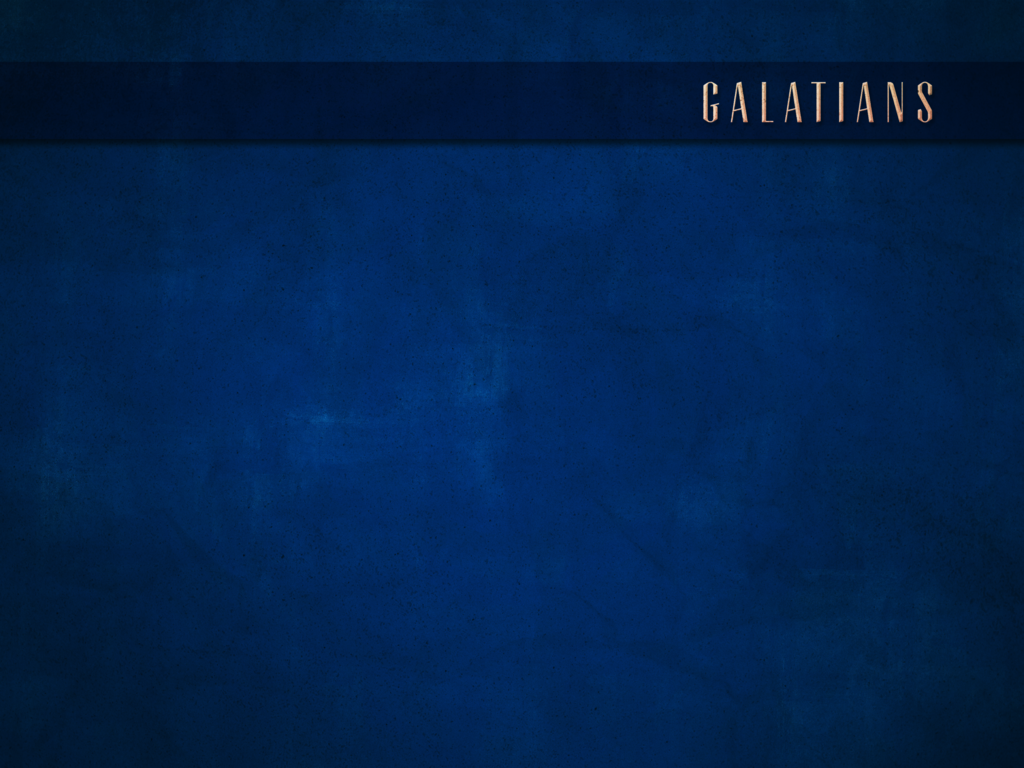 CHAPTER 2:11-14
Jesus answered and said to him, “If anyone loves Me, he will keep My word; and My Father will love him, and We will come to him, and make Our abode with him. He who does not love Me does not keep My words; and the word which you hear is not Mine, but the Father’s who sent Me.”
John 14:23-24
15 “We are Jews by nature, and not sinners from among the Gentiles;16 nevertheless knowing that a man is not justified by the works of the Law but through faith in Christ Jesus, even we have believed in Christ Jesus, that we may be justified by faith in Christ, and not by the works of the Law; since by the works of the Law shall no flesh be justified.17 “But if, while seeking to be justified in Christ, we ourselves have also been found sinners, is Christ then a minister of sin? May it never be!18 “For if I rebuild what I have once destroyed, I prove myself to be a transgressor.19 “For through the Law I died to the Law, that I might live to God.20 “I have been crucified with Christ; and it is no longer I who live, but Christ lives in me; and the life which I now live in the flesh I live by faith in the Son of God, who loved me, and delivered Himself up for me.21 “I do not nullify the grace of God; for if righteousness comes through the Law, then Christ died needlessly.”
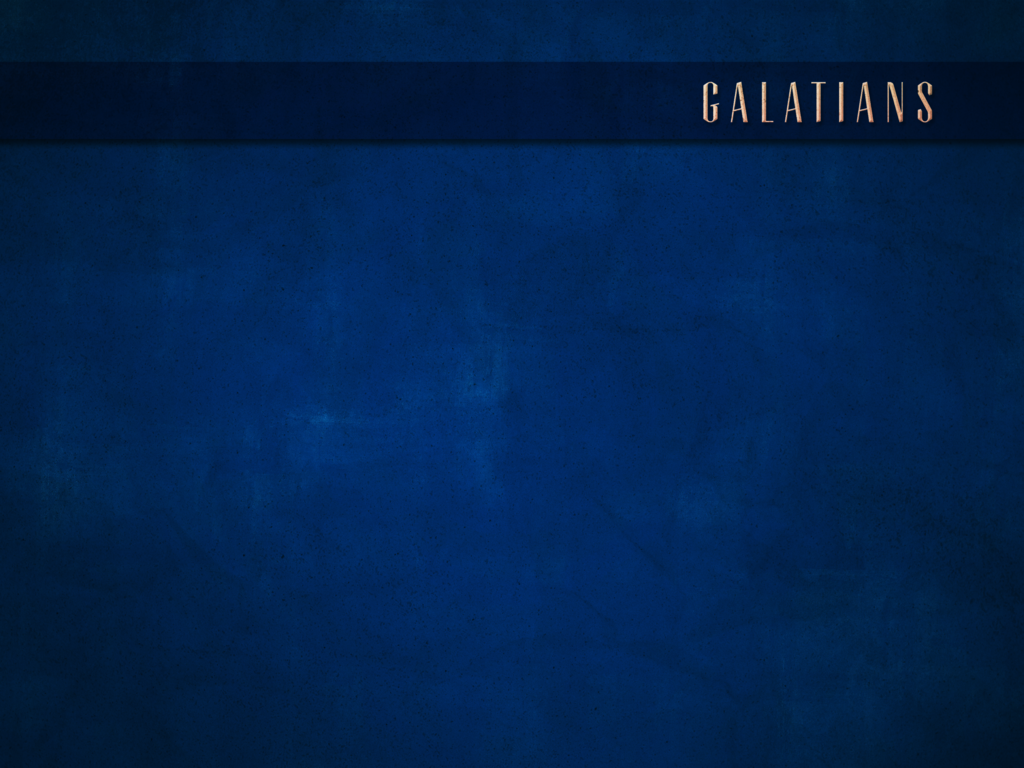 CHAPTER 2:11-14
15 “We are Jews by nature, and not sinners from among the Gentiles;16 nevertheless knowing that a man is not justified by the works of the Law but through faith in Christ Jesus, even we have believed in Christ Jesus, that we may be justified by faith in Christ, and not by the works of the Law; since by the works of the Law shall no flesh be justified.17 “But if, while seeking to be justified in Christ, we ourselves have also been found sinners, is Christ then a minister of sin? May it never be!18 “For if I rebuild what I have once destroyed, I prove myself to be a transgressor.19 “For through the Law I died to the Law, that I might live to God.20 “I have been crucified with Christ; and it is no longer I who live, but Christ lives in me; and the life which I now live in the flesh I live by faith in the Son of God, who loved me, and delivered Himself up for me.21 “I do not nullify the grace of God; for if righteousness comes through the Law, then Christ died needlessly.”
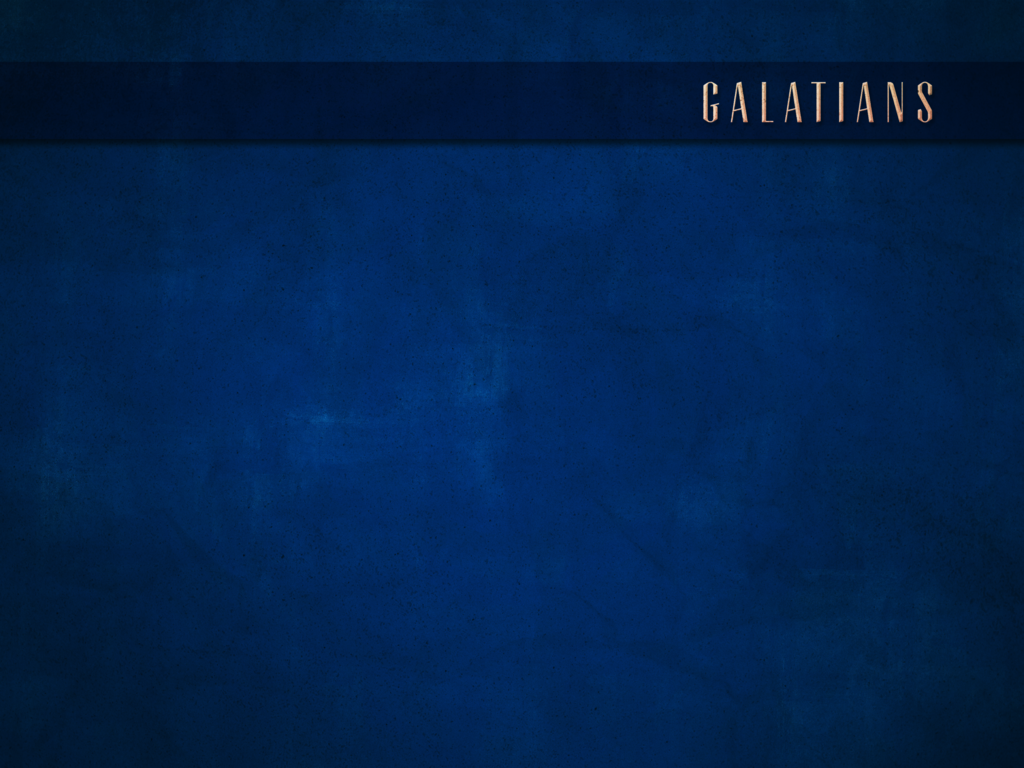 OUTLINE
Personal Portion: The Apostle of Liberty. Paul shows that he is an apostle equal in authority and knowledge to Peter, James, and John. Chapters 1-2. 

Doctrinal Portion: The Doctrine of Liberty. Paul shows that justification is by "faith working through love" instead of by "works of law." Chapters 3-4. 

Practical Portion: The Life of Liberty. Paul exhorts those "having begun in the Spirit" to "walk by the Spirit" and to bear "the fruit of the Spirit." Chapters 5-6.
R.C. Bell
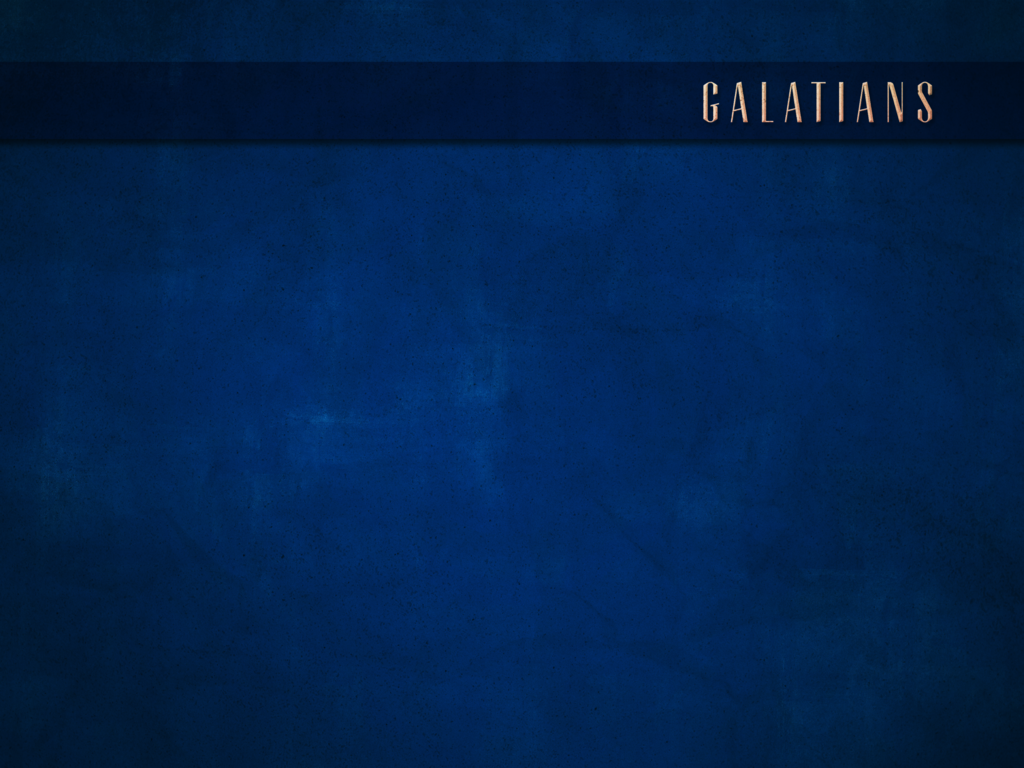 CHAPTER 3:1-5
1 You foolish Galatians, who has bewitched you, before whose eyes Jesus Christ was publicly portrayed as crucified?2 This is the only thing I want to find out from you: did you receive the Spirit by the works of the Law, or by hearing with faith?3 Are you so foolish? Having begun by the Spirit, are you now being perfected by the flesh?4 Did you suffer so many things in vain—if indeed it was in vain?5 Does He then, who provides you with the Spirit and works miracles among you, do it by the works of the Law, or by hearing with faith?
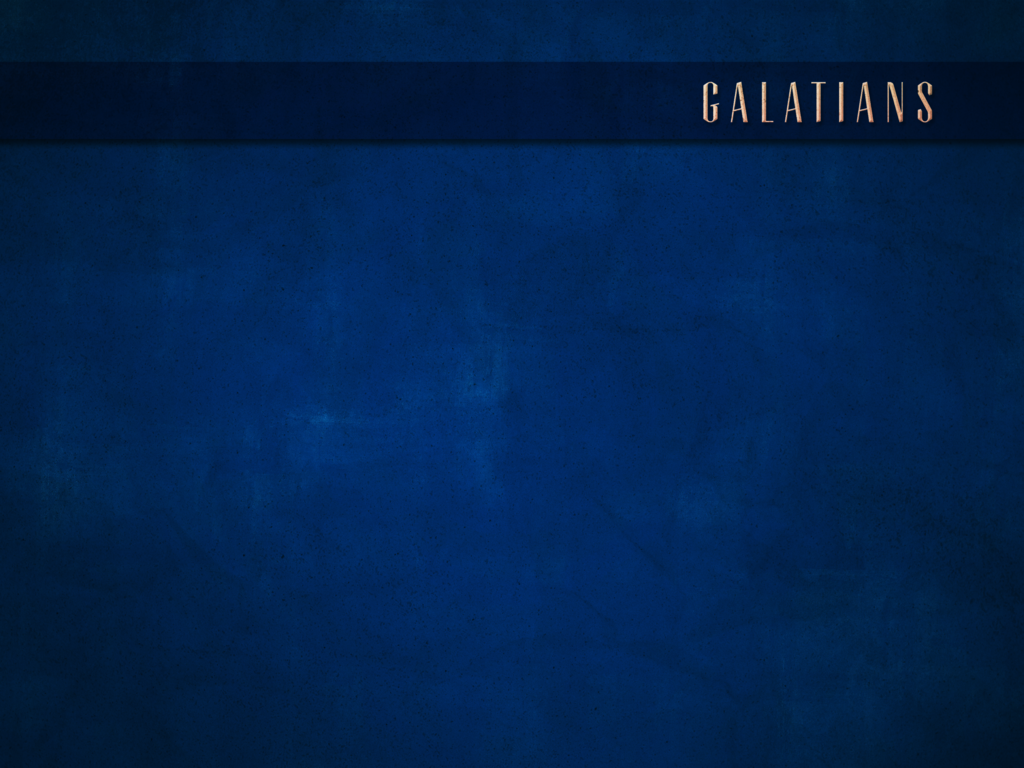 CHAPTER 3:1-5
“bewitched”
1 You foolish Galatians, who has bewitched you, before whose eyes Jesus Christ was publicly portrayed as crucified?2 This is the only thing I want to find out from you: did you receive the Spirit by the works of the Law, or by hearing with faith?3 Are you so foolish? Having begun by the Spirit, are you now being perfected by the flesh?4 Did you suffer so many things in vain—if indeed it was in vain?5 Does He then, who provides you with the Spirit and works miracles among you, do it by the works of the Law, or by hearing with faith?
And Pilate answered them, saying, “Do you want me to release for you the King of the Jews?” For he was aware that the chief priests had delivered Him up because of envy. 
Mark 15:9-10
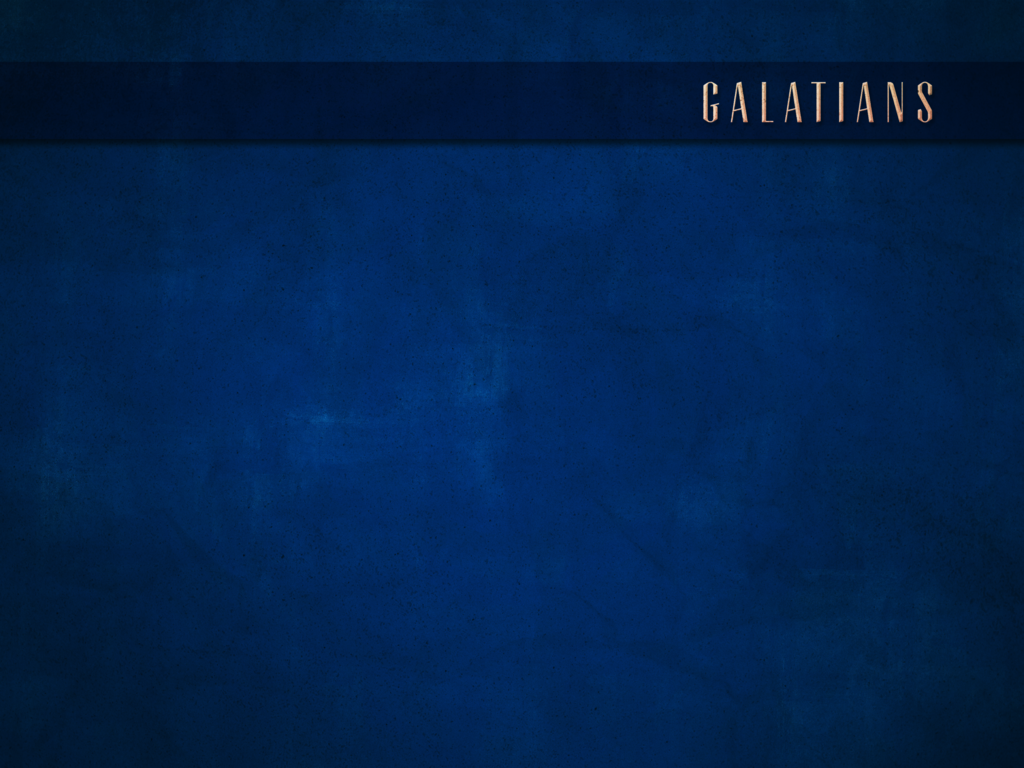 CHAPTER 3:1-5
1 You foolish Galatians, who has bewitched you, before whose eyes Jesus Christ was publicly portrayed as crucified?2 This is the only thing I want to find out from you: did you receive the Spirit by the works of the Law, or by hearing with faith?3 Are you so foolish? Having begun by the Spirit, are you now being perfected by the flesh?4 Did you suffer so many things in vain—if indeed it was in vain?5 Does He then, who provides you with the Spirit and works miracles among you, do it by the works of the Law, or by hearing with faith?
In Him, you also, after listening to the message of truth, the gospel of your salvation—having also believed, you were sealed in Him with the Holy Spirit of promise, who is given as a pledge of our inheritance, with a view to the redemption of God’s own possession, to the praise of His glory. 
Ephesians 1:13-14
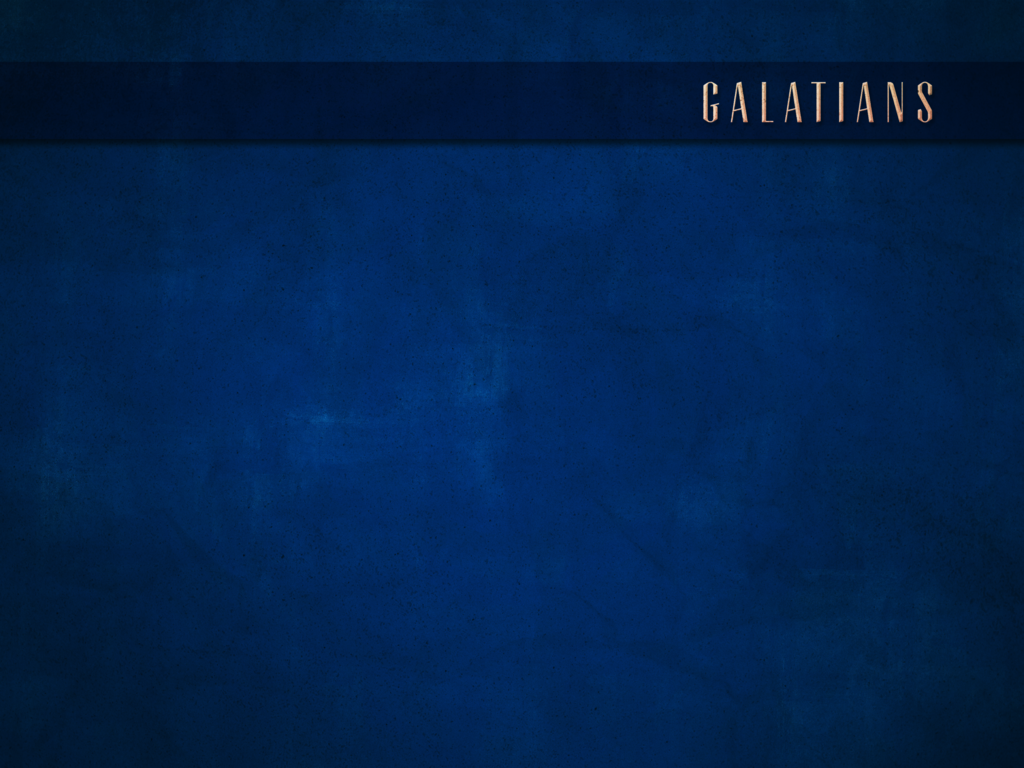 CHAPTER 3:1-5
1 You foolish Galatians, who has bewitched you, before whose eyes Jesus Christ was publicly portrayed as crucified?2 This is the only thing I want to find out from you: did you receive the Spirit by the works of the Law, or by hearing with faith?3 Are you so foolish? Having begun by the Spirit, are you now being perfected by the flesh?4 Did you suffer so many things in vain—if indeed it was in vain?5 Does He then, who provides you with the Spirit and works miracles among you, do it by the works of the Law, or by hearing with faith?
You were running well; who hindered you from obeying the truth? 
Galatians 5:7
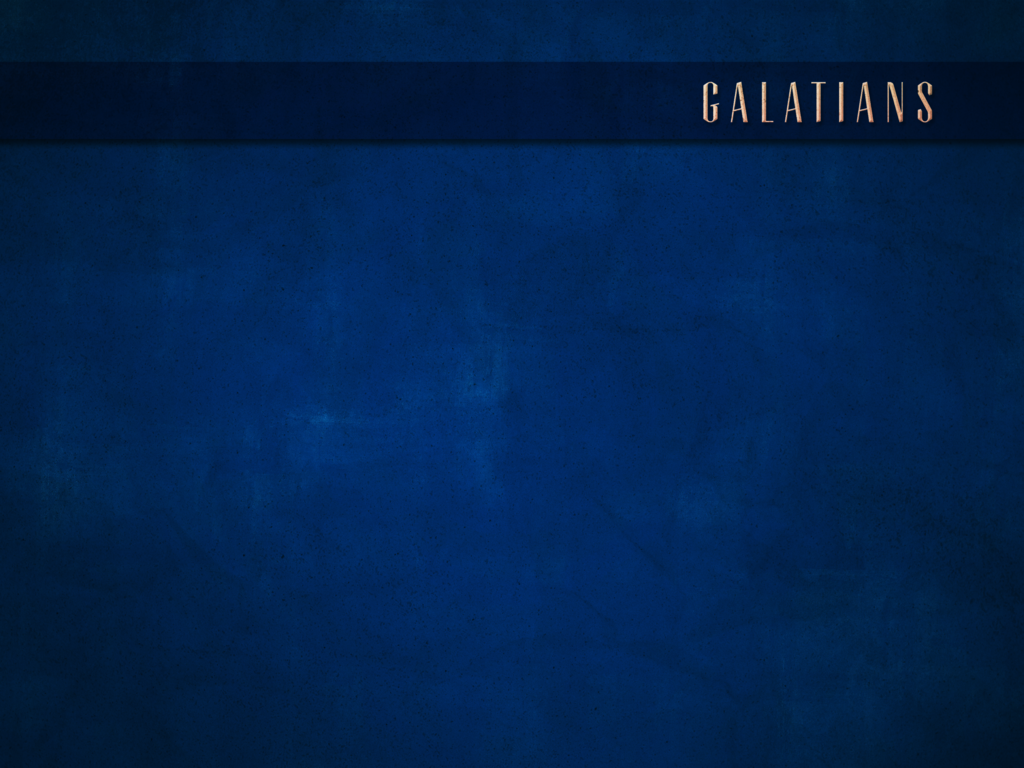 CHAPTER 3:1-5
1 You foolish Galatians, who has bewitched you, before whose eyes Jesus Christ was publicly portrayed as crucified?2 This is the only thing I want to find out from you: did you receive the Spirit by the works of the Law, or by hearing with faith?3 Are you so foolish? Having begun by the Spirit, are you now being perfected by the flesh?4 Did you suffer so many things in vain—if indeed it was in vain?5 Does He then, who provides you with the Spirit and works miracles among you, do it by the works of the Law, or by hearing with faith?
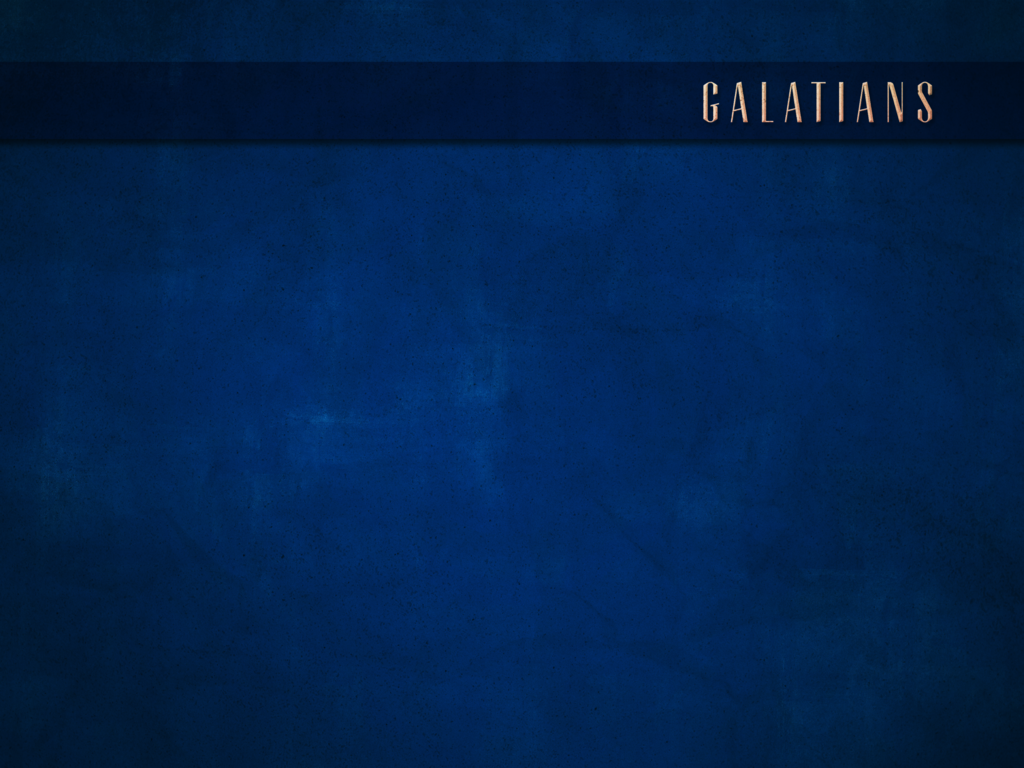 CHAPTER 3:1-5
1 You foolish Galatians, who has bewitched you, before whose eyes Jesus Christ was publicly portrayed as crucified?2 This is the only thing I want to find out from you: did you receive the Spirit by the works of the Law, or by hearing with faith?3 Are you so foolish? Having begun by the Spirit, are you now being perfected by the flesh?4 Did you suffer so many things in vain—if indeed it was in vain?5 Does He then, who provides you with the Spirit and works miracles among you, do it by the works of the Law, or by hearing with faith?
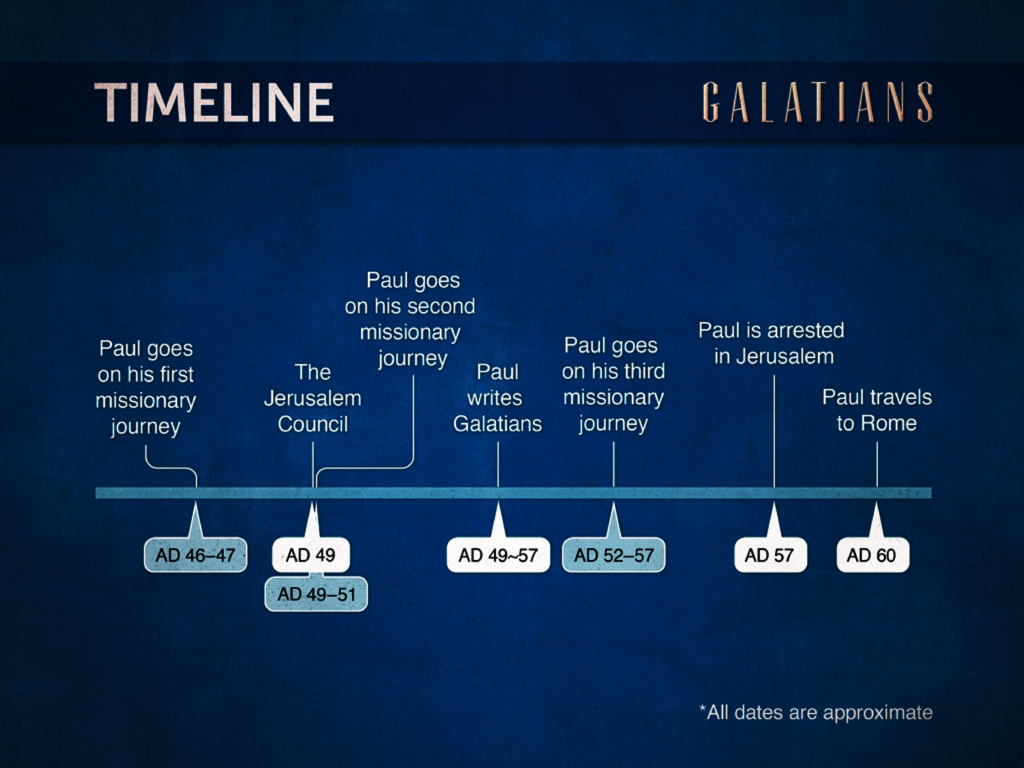 TIMELINE
“That God does not respect man for his person was evidenced by the fact that Paul’s knowledge of the gospel was already so complete and his work was so honoured by God, that those whose person seemed to many so markedly superior to his, found that all they had to do was to frankly recognize his teaching as already adequate and complete, and his work as standing on a perfectly equal footing with their own.”
-Pulpit Commentary